Błyski gamma w 
atmosferze ziemskiej
Początek astronomii gamma
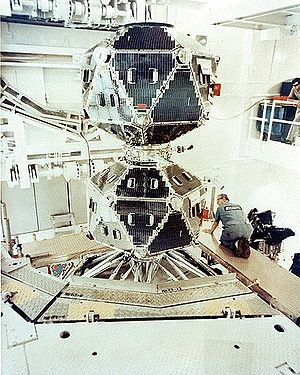 niskobudżetowy program badawczy w 1959 r.

monitorowanie przestrzegania uzgodnień porozumienia dotyczącego zakazu prób nuklearnych z 1963

12 zewnętrznych detektorów promieniowania X oraz 18 wewnętrznych detektorów neutronów i promieniowania gamma

2 lipca 1967, o 14:19 UTC, satelity Vela 4 i Vela 3 rejestrują wybuchy promieniowania gamma…
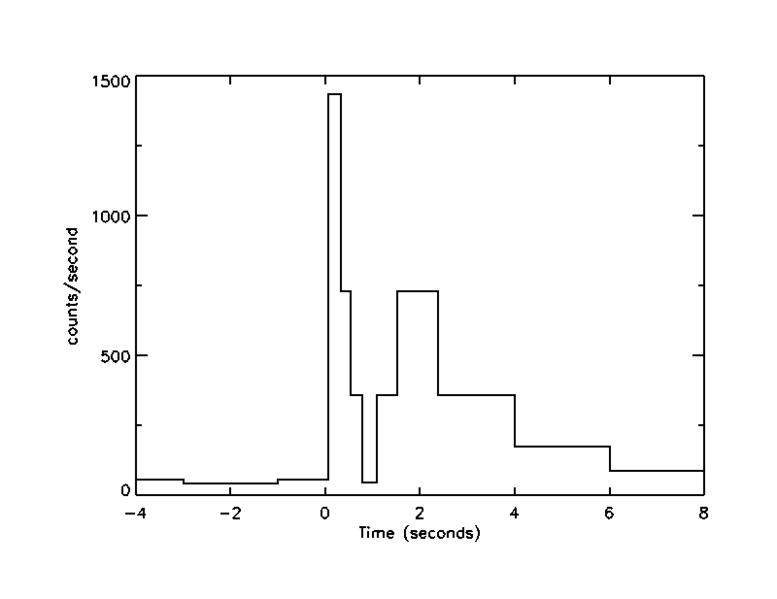 Compton Gamma Ray Observatory (CGRO)
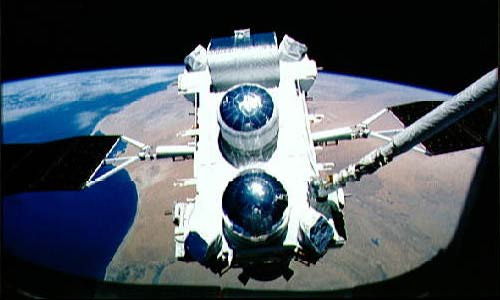 Burst And Transient Source Experiment (BATSE, 1991-2000): 

osiem paneli scyntylacyjnych
powierzchnia efektywna 2000 cm2
energie od 25 keV do ponad 1MeV 
umieszczone w narożnikach instrumentu (informacja przestrzenna)
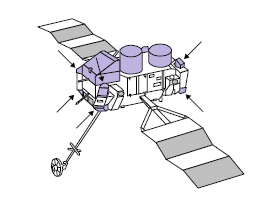 Nieraz zdarzało się, że wybuchy promieniowania obserwowano tylko w detektorach zwróconych w kierunku Ziemi

Były one wyraźnie krótsze niż typowe błyski gamma pochodzące z Kosmosu
Compton Gamma Ray Observatory (CGRO)
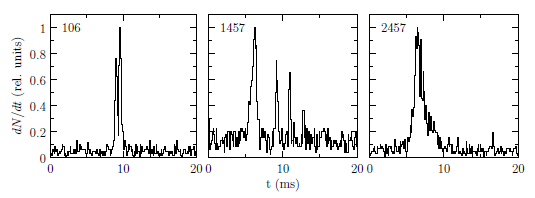 G. J. Fishman et al., Science 264, 1313 (1994)
Wybuchy TGF rejestrowane przez BATSE miały postać krótkich impulsów. W czasie kilku milisekund rejestrowano do 1000 fotonów o energiach od 25 keV do 1MeV.  

Podczas całej misji zarejestrowano 70 TGF
Ramaty High Energy Solar Spectroscopic Imager
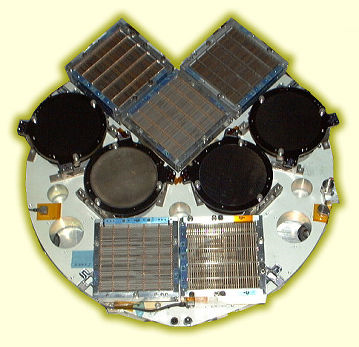 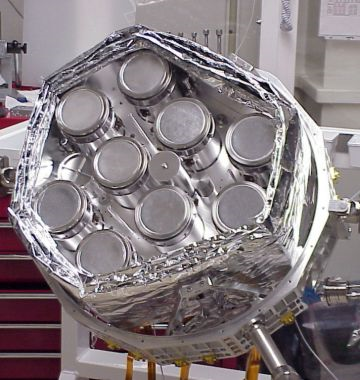 Small Explorer (SMEX)

Brak osłon promienistych (dobrze dla TGF, źle dla Słońca)

Każdy foton jest zliczany – pomiar czasu przybycia i energii

TGF są rozpoznawane według charakterystyki czasowej – czas 
trwania krótszy niż 10 s nie jest spotykany w typowych GRB

RHESSI nie daje informacji o kierunku z jakiego nadbiegają fotony TGF
Ramaty High Energy Solar Spectroscopic Imager
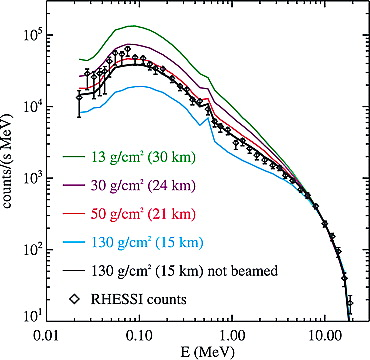 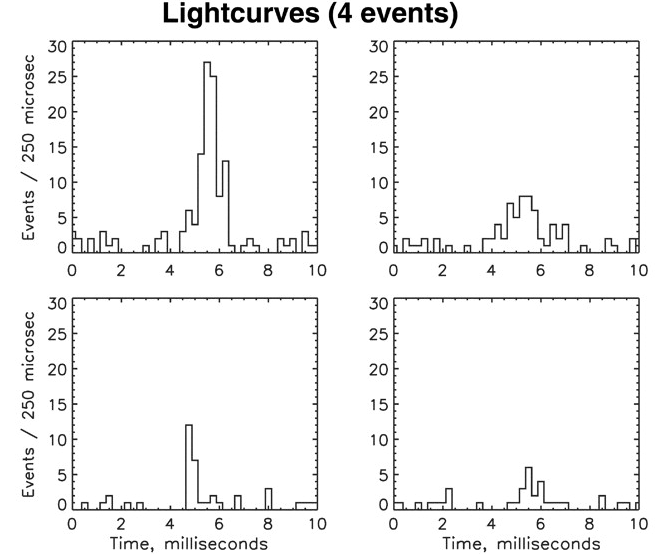 W porównaniu z BATSE, RHESSI ma mniejszą czułość (powierzchnia efektywna 200 cm2) ale ma zdecydowanie lepszą rozdzielczość czasową.

Zarejestrowano ponad 800 TGF (lata 2002 - 2008)
Sumaryczne widmo 85 RHESSI TGF porównane z teoretycznymi widmami uciekających elektronów 

Jedyna różnica wynika z wysokości formowania
sygnału
Smith et al. Science 307 no. 5712, 1085 (2005)
Mechanizm ucieczki elektronów
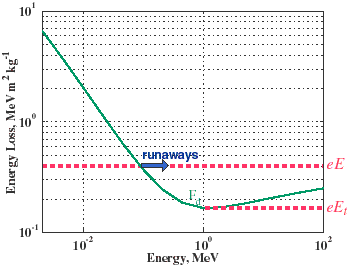 Gurevich et al., Phys. Letters A 165, 463 (1992)

Straty energetyczne (zderzeń) maleją wraz z rosnącą 
energią elektronu

Elektron o wystarczająco dużej energii początkowej 
może być przyspieszony w polu elektrycznym

Przyspieszone elektrony zderzają się z atomami gazu
atmosferycznego, jonizują go i produkują kolejne
relatywistyczne elektrony.

Większość nowych elektronów termalizuje się w 
wyniku zderzeń (emisja gamma) ale niektóre zostają
przyspieszone i produkują lawinę

Zapalnikiem całego procesu jest cząstka 
promieniowania kosmicznego.
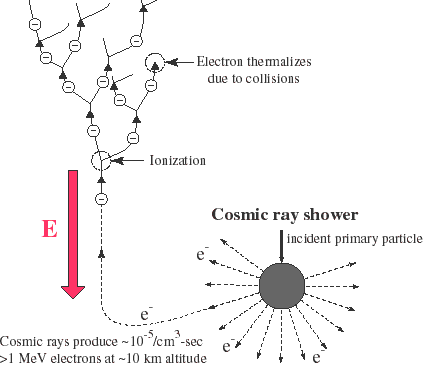 http://www-star.stanford.edu/~vlf/runaway/
RHESSI TGF i błyskawice
Położenia RHESSI TGF 

  




Położenia  błyskawic
76 % TGF pojawia się prawie
równocześnie z błyskawicą (w ciągu milisekund)
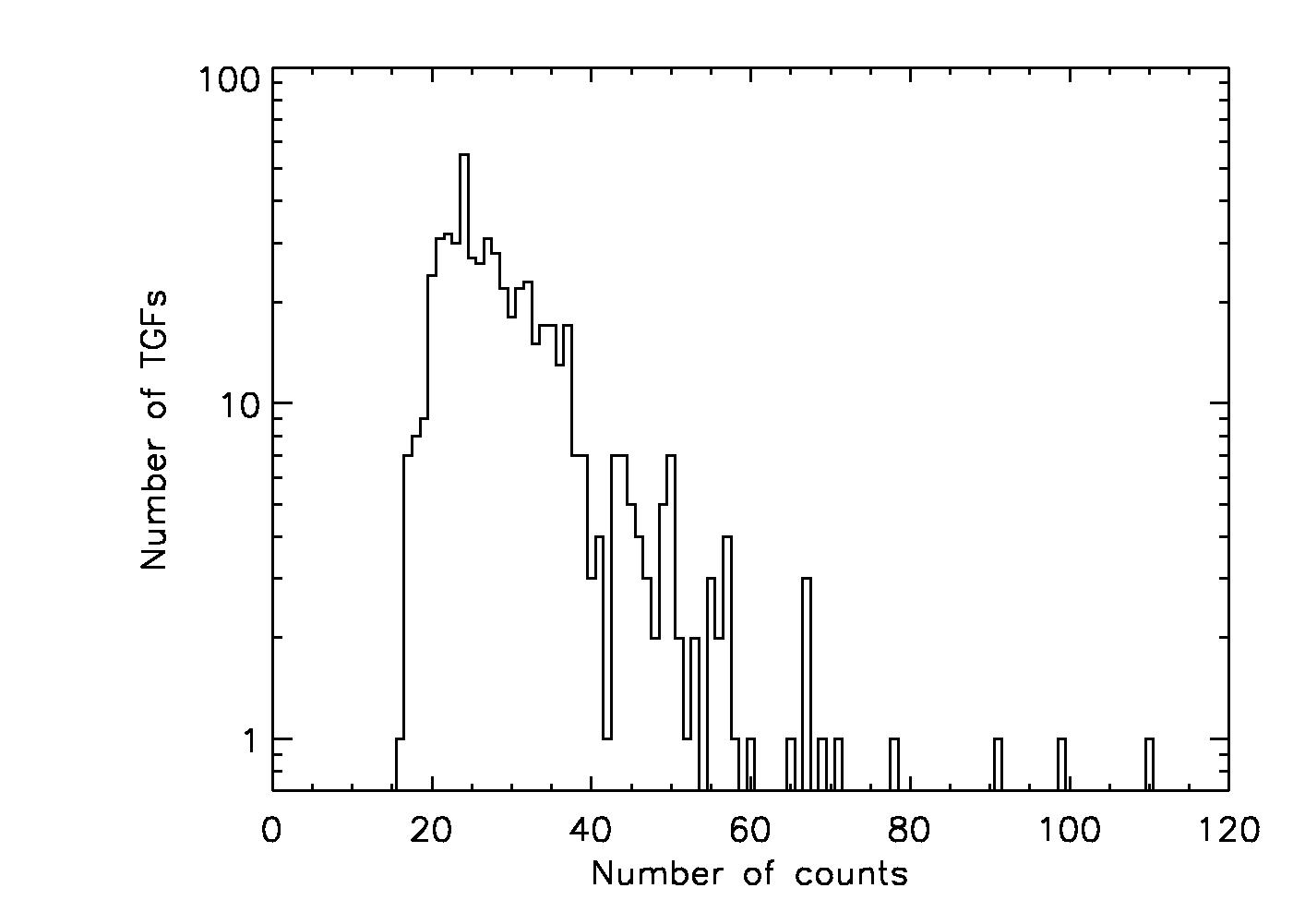 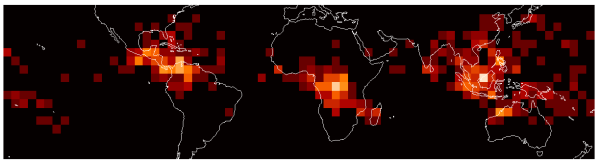 Zjawiska 
zarejestrowane przez
RHESSI to czubek 
góry lodowej?
?
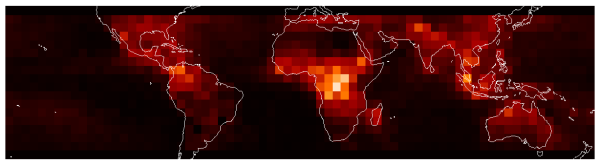 Smith et al. Science 307 no. 5712, 1085 (2005)
Ramaty High Energy Solar Spectroscopic Imager
http://svs.gsfc.nasa.gov/
Co Ty wiesz o błyskawicach?
Oślepiają			     	ooo tak
Uderzają w ziemię			na pewno?
Trwają bardzo krótko		no tak, ale…
Mają stosunkowo prosty kształt	oczywiście nie
Dodatkowy efekt: grzmot		nie tylko
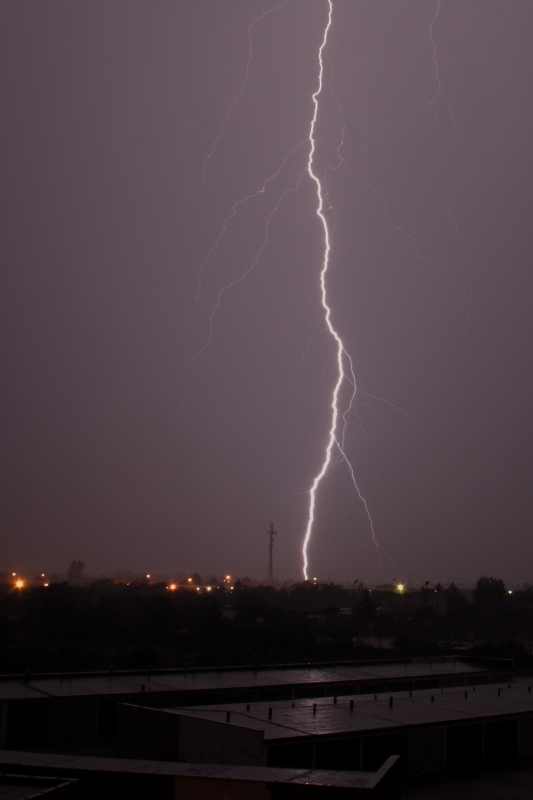 Co Ty wiesz o błyskawicach?
Co Ty wiesz o błyskawicach?
Duchy, Elfy, Gnomy...
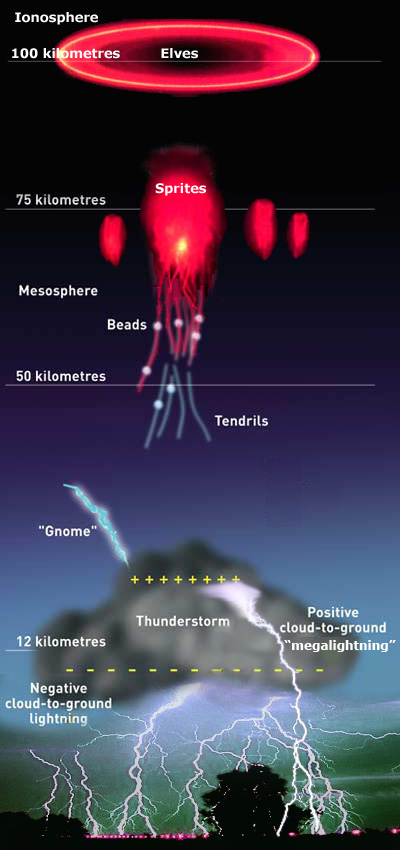 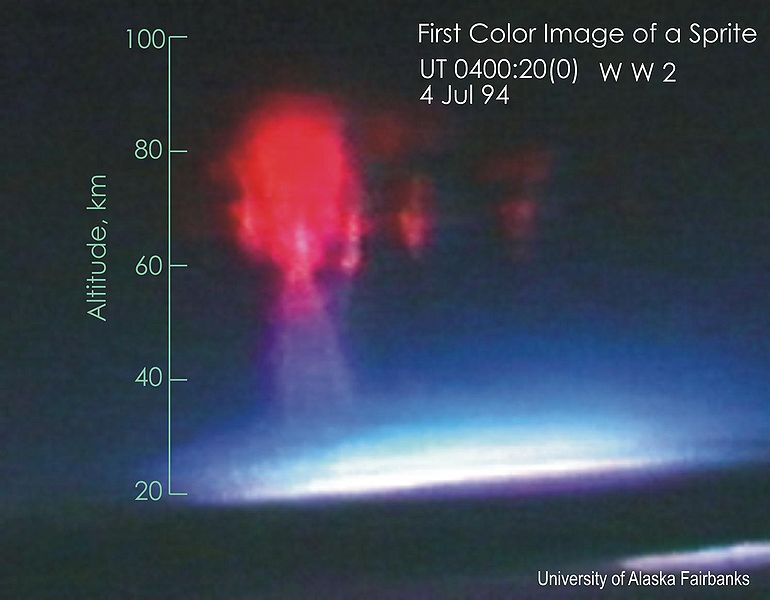 pierwszy został sfotografowany 6 lipca 1989 r.

widoczne ponad chmurami burzowymi

trwają niezwykle krótko

obserwowane parę milisekund po błyskawicy
Duchy
Duchy
Duchy
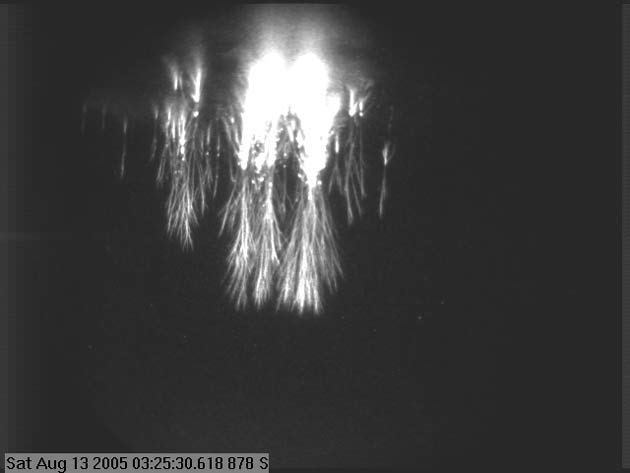 Zgodne z teorią 
powstawania lawiny 
relatywistycznych 
elektronów

Rzeczywiste źródło TGF?
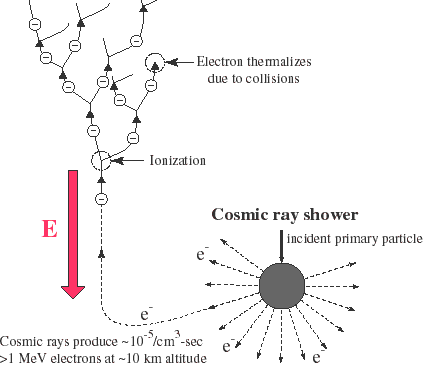 Nowe instrumenty
AGILE (Astro‐rivelatore Gamma a Immagini LEggero)
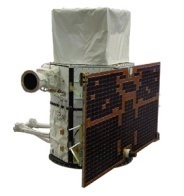 teleskop gamma (30 MeV- 30 GeV) 
tleskop twardego promieniowania rentgenowskiego  (18-60 keV) o dużym polu widzenia (1-2.5 sr)
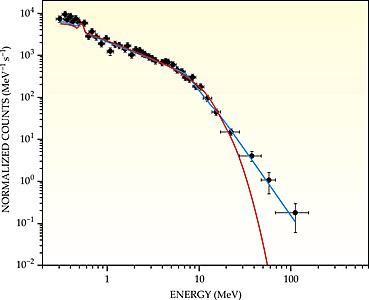 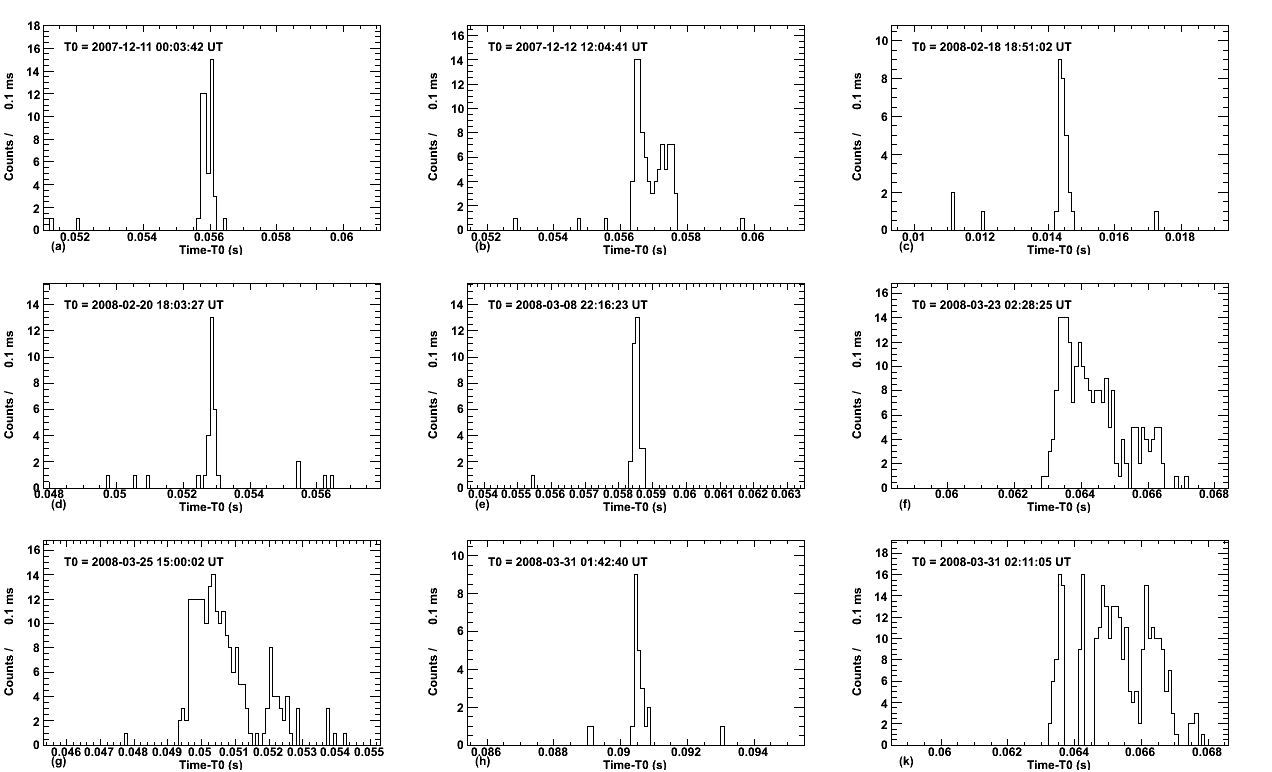 rejestruje ~10 TGF/miesiąc

obserwacje AGILE są zgodne
ze zjawiskami rejestrowanymi 
przez RHESSI

widmo wykazuje odstępstwo 
od widma uciekających 
elektronów (powyżej 40 MeV)
Nowe instrumenty
Fermi Gamma Ray Space Telescope i nowe odkrycie: pozytony
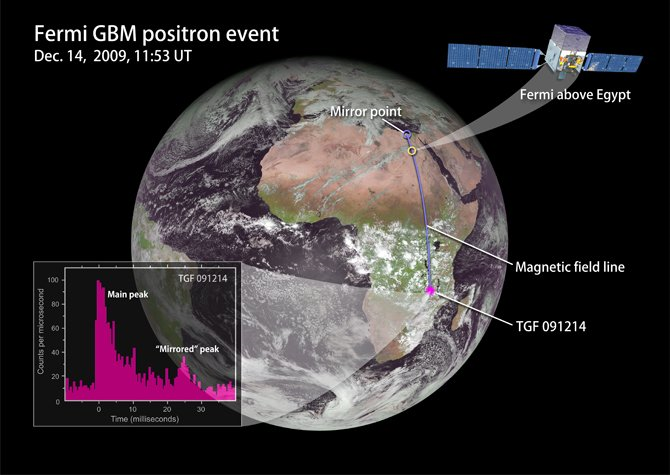 Nowe instrumenty
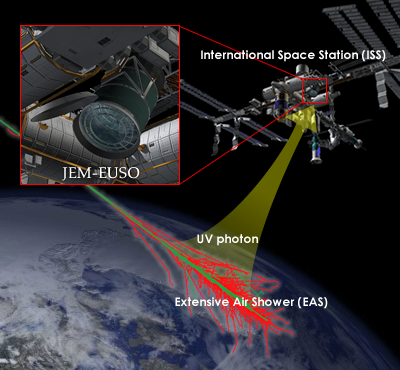 Wniosek?
Żyjemy w ciekawych czasach…